Group 5:
Aniruddha Banerjee
Sangeetha  Navneeth
Satayki Choudhary
Debasis Pal
Anurag Srivastav
Navin Kumar
Mojeeb Khan
eGCFeGovernance Competency Framework
Group Exercise: 
Map to find gaps in MMP
11/4/2015
1
MMP: e-Office
What?
Who provides?
Why pick e-Office?
11/4/2015
2
Department
Wing/Div.
Org Chart
External
Branch/Section
Section
11/4/2015
3
19 eGCF roles
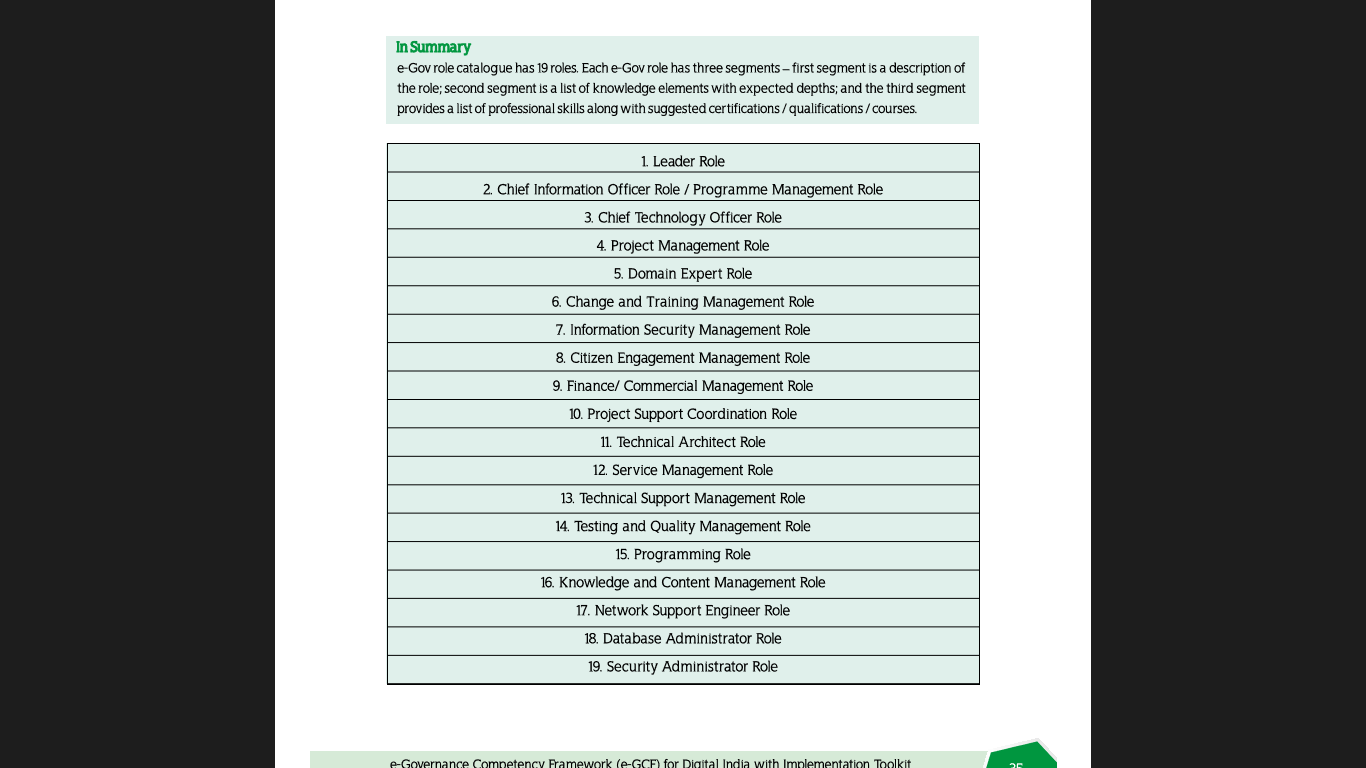 11/4/2015
4
Principal Secy./Secy.
Competencies Mapping Chart
Leadership
SIO/DIR./DS/JS/AS
CIO/Project Mgmt Role/Citizen Engagement/Knowledge  & Content Mgmt
SO/US
NIC
CTO/Info. Sec. Mgmt/Technical Architect/Tech Support Management/Testing & Quality Mgmt/Programing/ Knowledge & Content Mgmt.
Dealing Hand
Domain Expert/Citizen Engagement
11/4/2015
5
Competencies Missing
Change & Training ManagementFinance/Commercial Management Project Support Coordination Service Management Database Administration Security Administration
11/4/2015
6
Competencies Challenged
SIO/DIR./DS/JS/AS
CIO/Project Mgmt Role/Citizen Engagement/Knowledge  & Content Mgmt
SO/US
Domain Expert/Citizen Engagement
11/4/2015
7
Thank You
11/4/2015
8